In 1960, a 3 year old Michael lost his left eye in an accident.  His right eye was already impaired from scars on the cornea. At 39 Michael received stem cells from a donated cornea  and the tissue finally regrew. 
Researchers learned just recently that corneal transplants work only if the transplanted tissue includes stem cells. 
 After the transplant, Michael could see his wife and 2 sons for the first time.  His brain had  to interpret images, he could discern shapes and colors, but not 3D objects. 
 The eye actually contains several varieties of stem cells.  These cells are typically discarded during eye surgery, but when cultured in a dish, they can become nearly any cell type.
Introducing Cells
Cellular activities and abnormalities underlie our inherited traits, quirks, and illnesses
Understanding genetic diseases can suggest ways to treat the condition
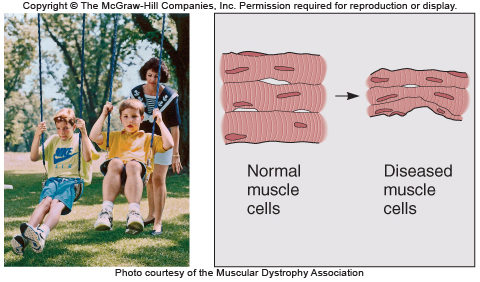 Lack of
dystrophin
Figure 2.1
In Duchenne muscular dystrophy (MIM 310200), the reason the little boy’s calf muscles are overdeveloped is that he cannot stand normally because other muscles are week.  These affected cells lack a protein called dystrophin that supports the cells shape during forceful contractions
Introducing Cells
Our bodies include more than 260 cell types

Somatic (body) cells have two copies of the genome and are said to be diploid

Sperm and egg cells have one copy of the genome and are haploid

Stem cells can both replicate themselves and give rise to differentiated cells
Types of Cells
All cells can be divided into two main types
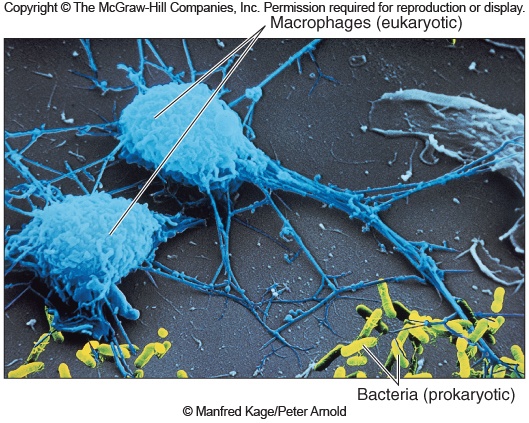 Prokaryotic cells 
	- Lack a nucleus

Eukaryotic cells
	- Possess a nucleus and other organelles
Figure 2.2
Domains of Life
Biologists recognize three broad categories of organisms

Archaea – Unicellular prokaryotes

Bacteria – Unicellular prokaryotes

Eukarya – Includes both unicellular and multicellular eukaryotes
Chemical Constituents
Cells contain four types of macromolecules
Inborn Errors of Metabolism: Carboydrates
The newborn yelled and pulled up her chubby legs in pain a few hours after each feeding.  She had watery diarrhea.

Diagnosis: lactose deficiency due to missing lactose enzyme
Solution: switch to a soybean based formula
Inborn Errors of Metabolism: Lipids
A sudden sharp pain began in the man’s arm and spread to his chest.  He was 36 and suffering a heart attack
Diagnosis: familial hypercholesterolemia

Reason: he had inherited a gene variant that halved the number of protein receptors for cholesterol on his liver cells so the arteries clogged with cholesterol
Inborn Errors of Metabolism: Proteins
Newborn Tim slept most of the time and he vomited so often that he hardly grew. His urine smelled like maple syrup
Diagnosis: Maple syrup urine disease
Reason: his body could not digest 3 types of amino acids which built up in the bloodstream
Treatment: diet very low in these 3 amino acids to control symptoms
Inborn Errors of Metabolism: Nucleic acids
From birth, Troy’s wet diapers contained orange, sand like particles, but otherwise seemed healthy.  By age 6 months he was in pain when he urinated.
Diagnosis: Lesch-Nyhan syndrome cuased by a  deficiency of an enzyme called HGPRT
Troy would probably die before age 30 from kidney failure or infection
An Animal Cell
Surrounded by the plasma membrane

Contains:
	- Cytoplasm
	- Organelles
		- Divide labor by partitioning certain 	areas or serving specific functions
Figure 2.3
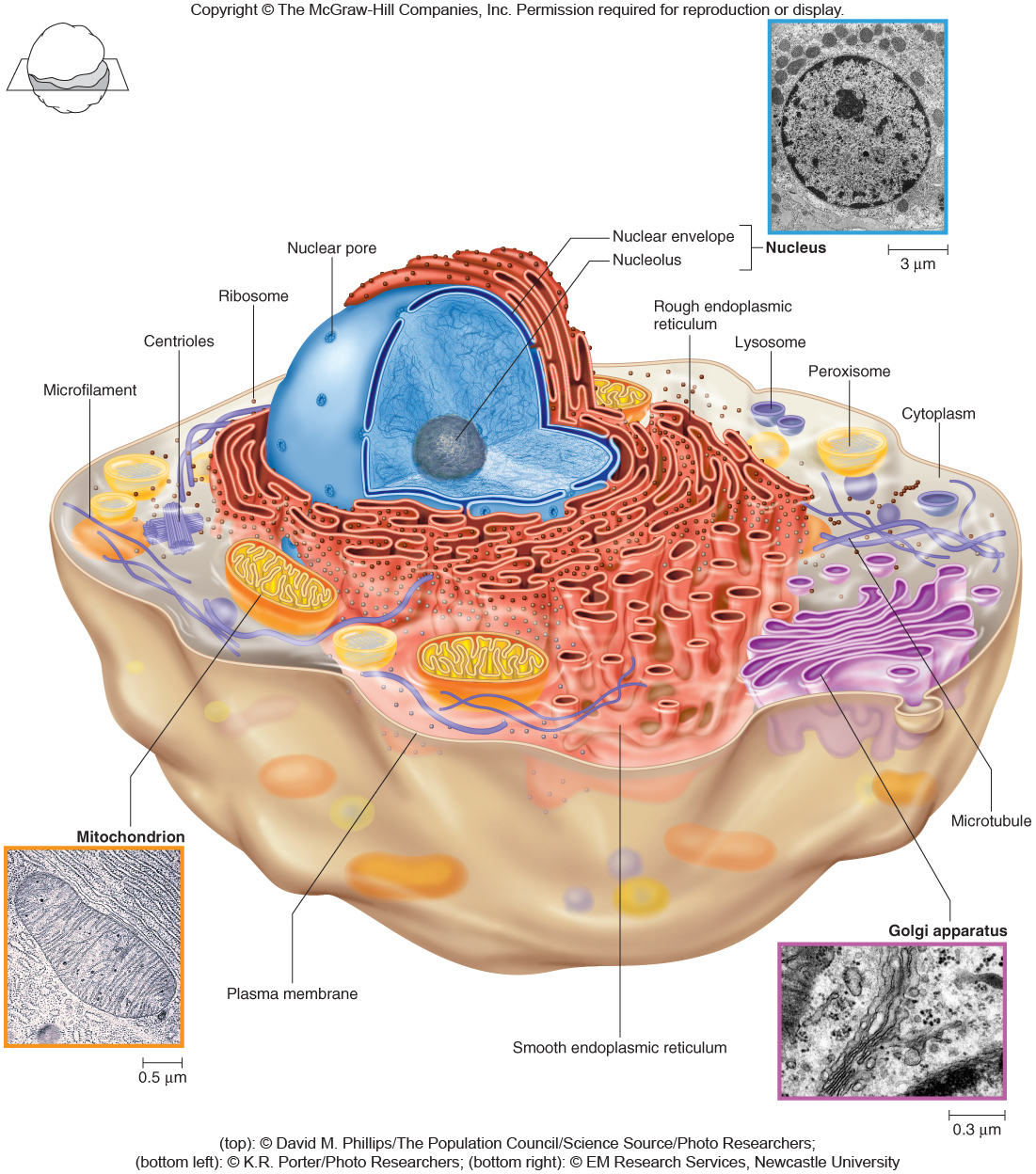 An Animal Cell
Figure 2.3
Figure 2.3
The Nucleus
The largest structure in a cell
Surrounded by a double-layered nuclear envelope
Contains:
	- Nuclear pores that allow movement of some molecules in and out 
 	- Nucleolus, which is the site of ribosome production
	- Chromosomes composed of DNA and proteins
Figure 2.3
The Nucleus
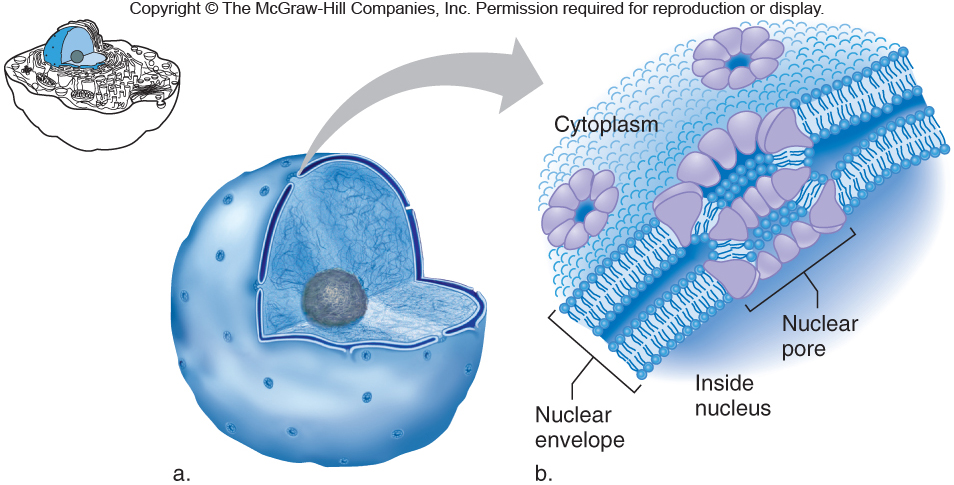 Figure 2.4
Figure 2.3
Figure 2.4
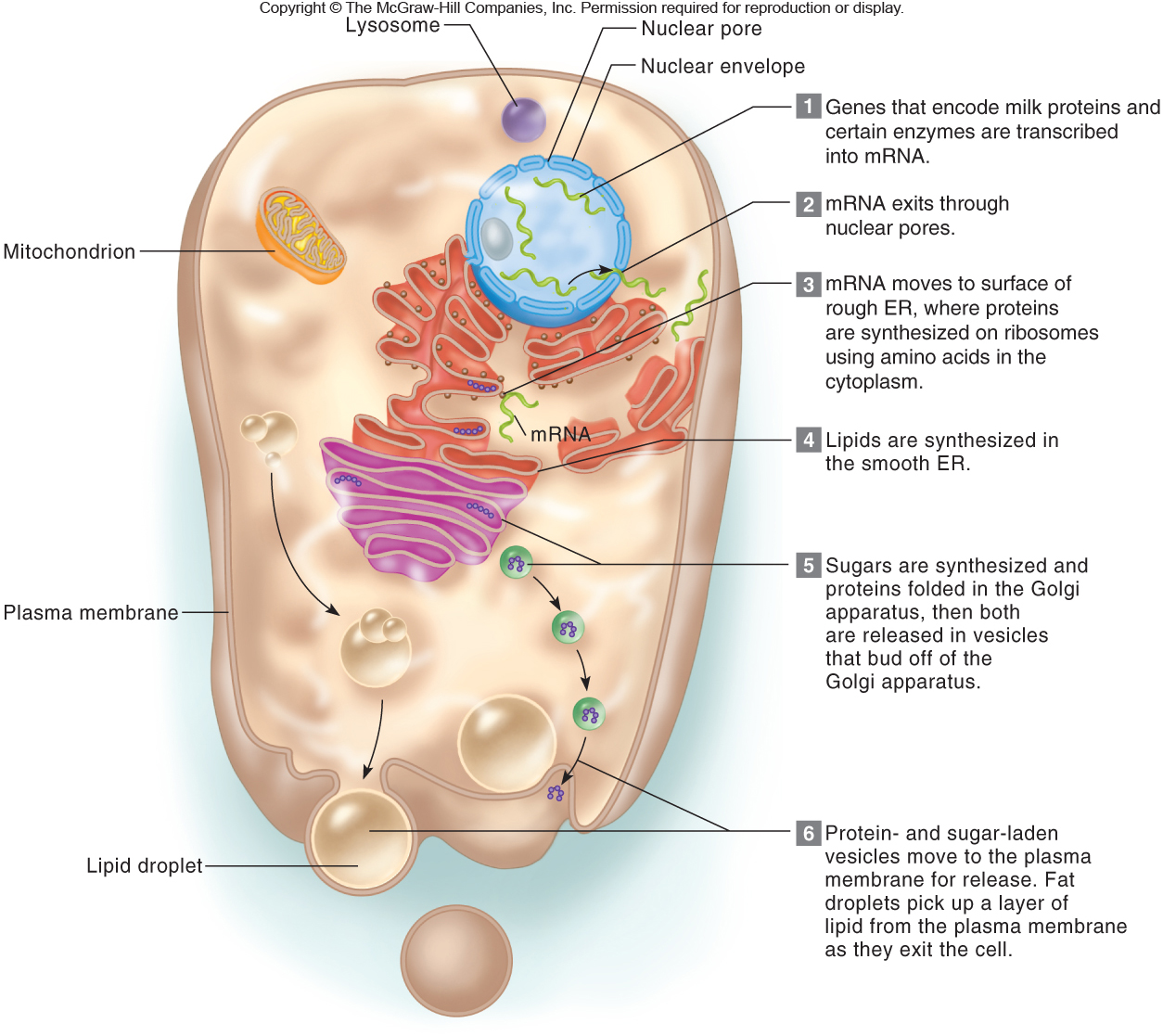 Secretion illustrates how organelles function together to coordinate the basic functions of life
Figure 2.5
Endoplasmic Reticulum (ER)
Interconnected membranous tubules & sacs

Winds from the nuclear envelope to the plasma membrane

Rough ER contains ribosomes and is involved in protein synthesis

Smooth ER does not contain ribosomes and is important in lipid synthesis
Figure 2.3
Golgi Apparatus
Stack of flat membrane-enclosed sacs

Processing center that adds sugars forming glycoproteins and glycolipids 

Site of final protein folding

Products are released into vesicles that bud off to the plasma membrane
Figure 2.3
Lysosomes
Membrane-bound sacs containing > 40 types of digestive enzymes
 
Break down bacteria, cellular debris, and nutrients

Tay-Sachs is an inherited lysosomal storage disorder
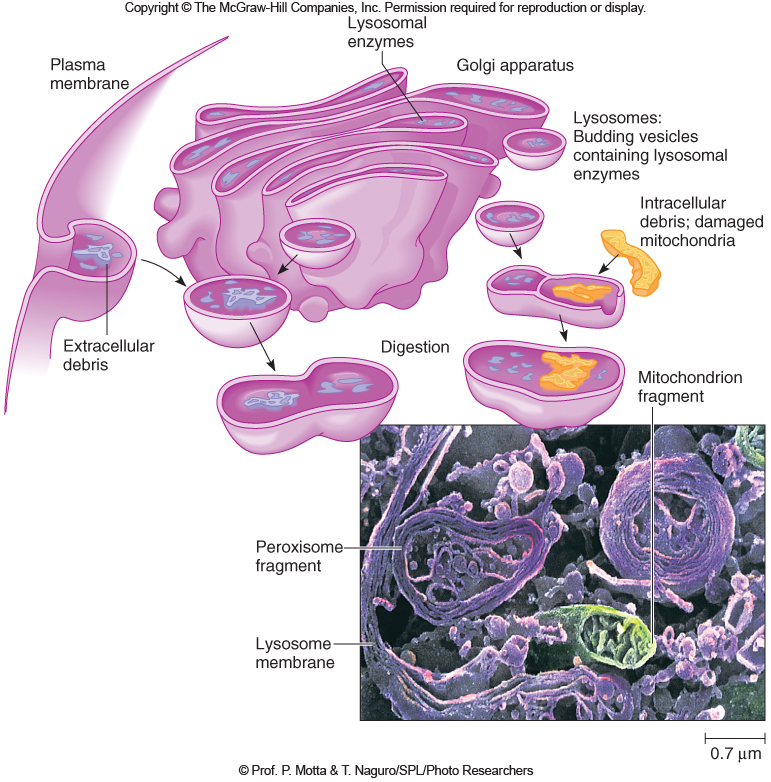 Figure 2.3
Figure 2.6
Peroxisomes
Sacs with outer membranes studded with several types of enzymes

Break down lipids, rare biochemicals

Synthesize bile acids

Detoxify compounds from free radicals

Abundant in liver and kidney cells
Figure 2.3
Mitochondria
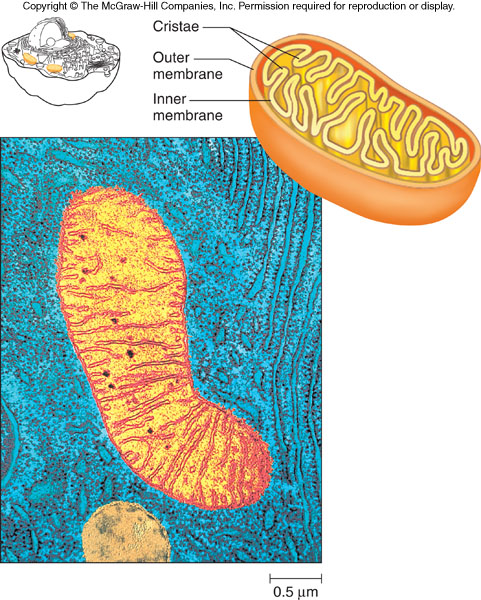 Surrounded by two membranes 

Site of ATP (energy) production

Contain their own circular DNA

Human mitochondrial DNA is inherited only from the mother
Figure 2.7
Figure 2.3
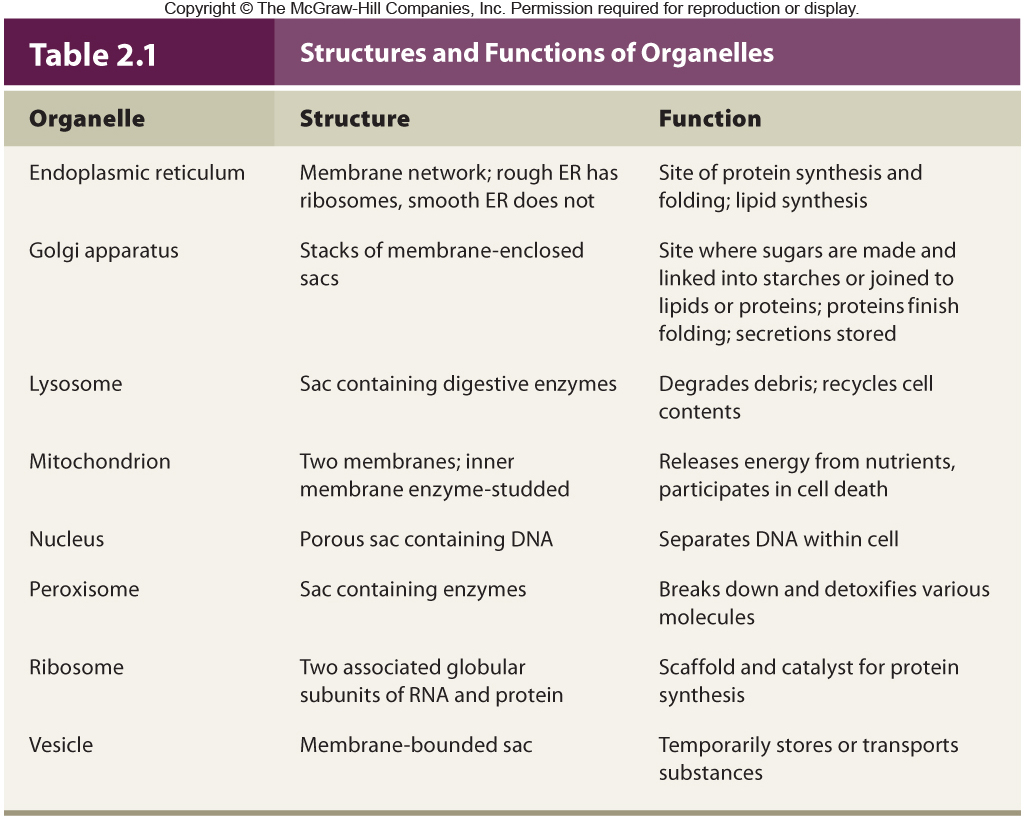 Structures and Functions of Organelles
Table 2.1
Plasma Membrane
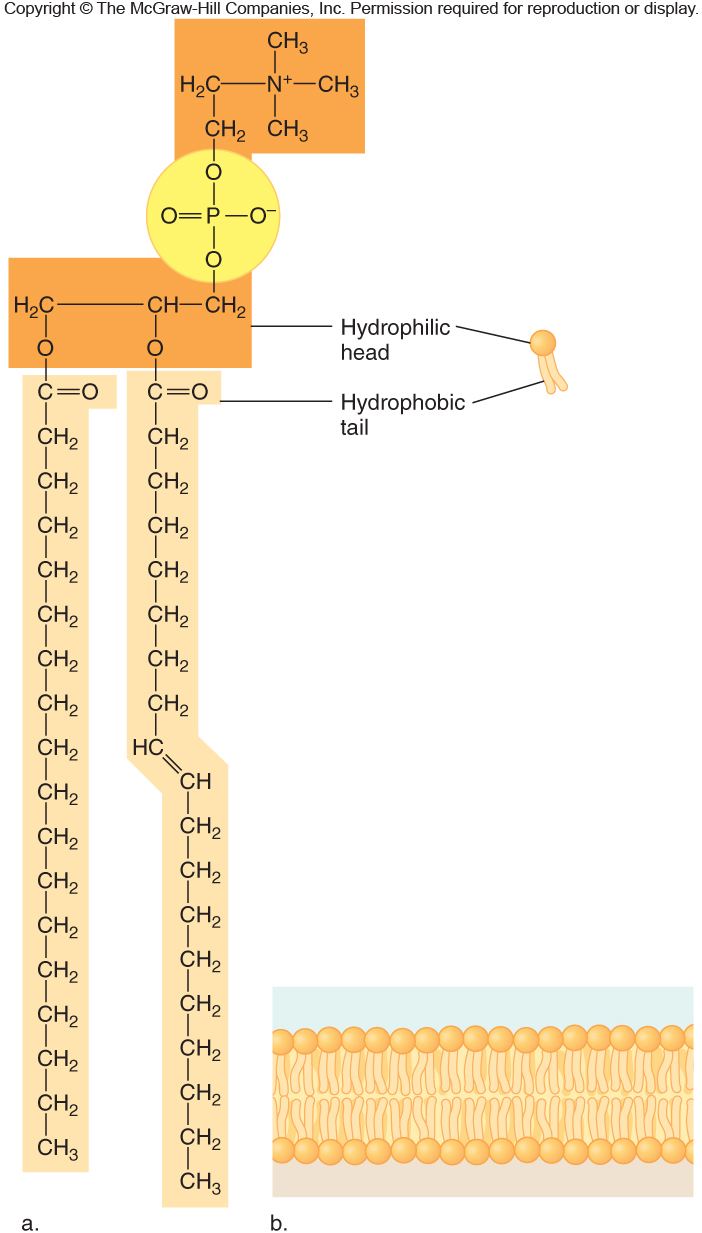 Forms a selective barrier 

A phospholipid bilayer
	- Phosphate end (hydrophilic)
	- Fatty acid chains (hydrophobic)
Figure 2.8
Figure 2.3
Plasma Membrane
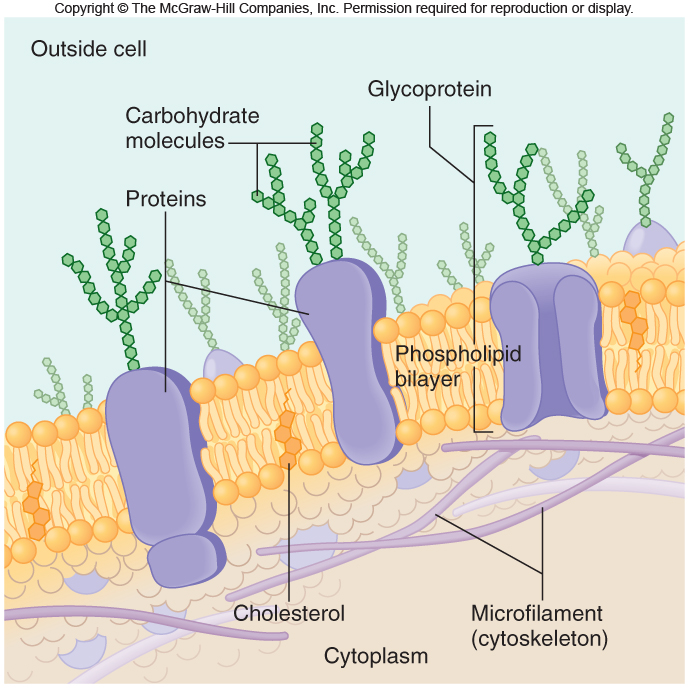 Contains proteins, glycoproteins, and glycolipids
 	- Important to cell function and interactions
	- May be receptors
	- Form channels for ions
Figure 2.3
Figure 2.9
Faulty Ion Channels Cause Inherited Diseases
Sodium channels
	- Mutations lead to absence or extreme pain

Potassium channels
	- Mutations lead to impaired heart function and deafness

Chloride channels
	- Mutations lead to cystic fibrosis
Figure 2.3
Cytoskeleton
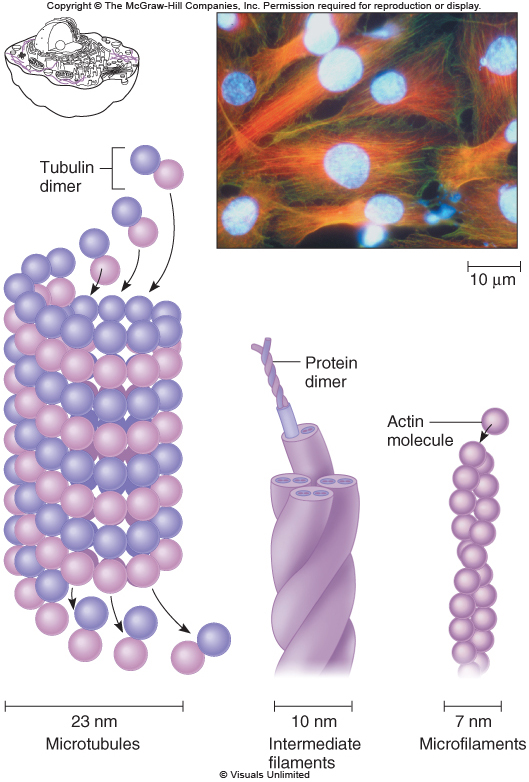 A meshwork of protein rods and tubules
Includes three major types of proteins
	- Microtubules
	- Microfilaments
	- Intermediate filaments
Figure 2.3
Figure 2.10
Cytoskeleton Functions
Maintain cell shape

Connect cells to each other
 
Transport organelles and small molecules

Provide cell motility (some cell types)

Move chromosomes in cell division

Compose cilia
Figure 2.3
Cells are constantly building up and breaking down the microtubules.
Some drugs used to treat cancer affect the microtubules by preventing them from assembling thus stopping cell division.
Intermediate filaments form a strong inner framework that attaches the cells to each other and to the tissue below.  
IN an inherited condition called epidermolysis bullosa, the intermediate filaments are abnormal.
The skin blisters easily as tissue layers seperates.